Historical Thinking Skills
WH.H.1
What is History?
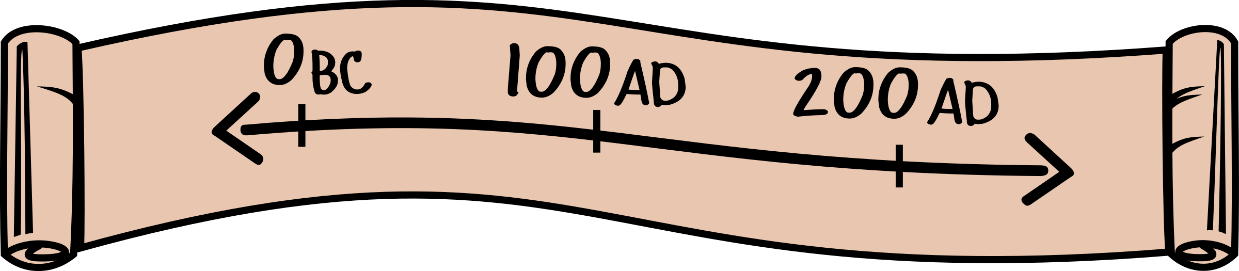 Chronological Thinking is the foundation of historical reasoning, or the ability to examine relationships among historical events and explain the causes of historical events.
Historical eras are fluid and historians may not agree on the “start and end dates” of particular periods or eras in history.
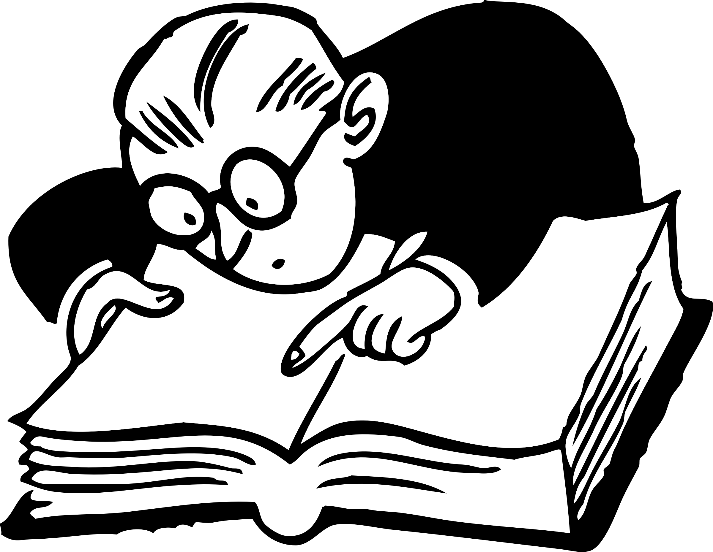 What is a historian?
Historians are people who study history.
Historians are students, teachers, professors, archeologists, sociologists, museum curators, and everyday people!
Historians…
think forward from the beginning of an event, problem, or issue through its development and anticipate some outcome, or work backward from some issue, problem, or event in order to explain its origins or development over time.
interpret data presented in timelines and other sources to identify patterns of change and continuity.
What does it mean to think like a historian?
Sourcing
Sourcing: to find things out from a particular source.
Primary Source: First hand account of a time period or event.
Comprehending a primary source requires that it be read in order to reveal the humanity of the individuals and groups who lived in the past (motives, values, ideas, hopes, fears, strengths, and weaknesses).
Secondary Source: An account that was created by someone who did not experience first hand or participate in the time period or event.
Reliability: the factors that determine whether or not a source can be trusted.
Factors that determine Reliability:
Bias:  to feel or show inclination or prejudice for or against someone or something
Background: Educational or experiential knowledge of the author.
Purpose: the reasoning of the author for writing could be Persuasive, informative, or technical.
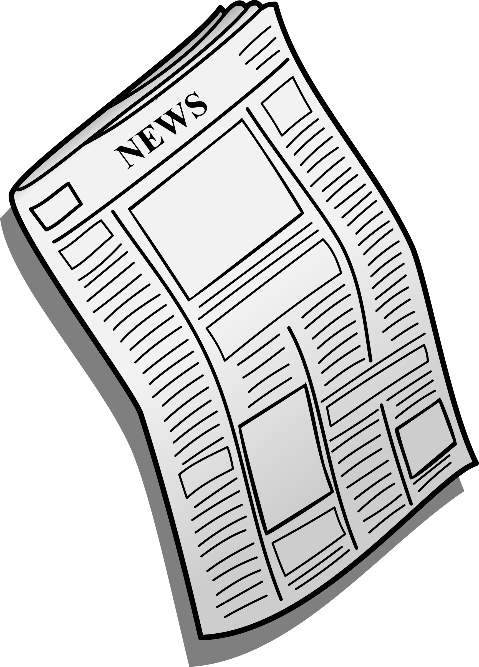 Contextualization
Contextualization: to understand an event in the context of when it happened (Past, present, future)
How did the social, political, cultural, or economic world of certain individuals and groups influence their motives, values, ideas, hopes, fears, strengths, and weaknesses?
Corroboration
Corroboration: to support an argument with evidence.
Historical analysis involves a rich variety of historical documents and artifacts that present different voices, accounts, interpretations, or perspectives on the past.
The study of history is subject to your interpretation of past events, issues, and problems.
There are often multiple causes of past events that demonstrate the importance of the individual, idea, interest, and belief.
All historical interpretation should be grounded in evidence.
Interpretation is different than opinion.
Opinion is based on feeling while interpretation is based on fact.
Close Reading
Close reading means that historians are analyzing already existing historical interpretations, asking new questions, and investigating perspectives of those who do not appear in the document.
Close reading requires two types of analysis:
Quantitative Analysis: Examination of measurable and verifiable data such as earnings, revenue, population, etc.
Qualitative Analysis: examination of non-measurable data such as reputation, image, feelings, beliefs, and values.
Close Reading: an intensive analysis of a document in order to come to terms with what it says, how it says it, and what it means.
Historical Inquiry often begins with a historical question.
Historical inquiry is a process that begins with questioning, then collecting and analyzing evidence, and then creating a argument based on the evidence.